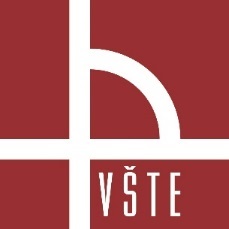 Vysoká škola technická a ekonomická v Českých Budějovicích
Ústav technicko-technologický
Vliv dopravy na rozvoj území s nízkým osídlením
Autor diplomové práce: Bc. Tomáš Opat
Vedoucí diplomové práce: Mgr. Vladislav Biba, Ph.D.
Oponent diplomové práce: Ing. Jan Vrabel, PhD.

České Budějovice, červen 2018
Důvody k řešení problému
Osobní zájem o danou problematiku

Aktuálnost

Detailnější poznání regionu z pohledu veřejné dopravy
Cíl práce
Cílem práce je zjištění vlivu veřejné dopravy na rozvoj oblasti s nízkým osídlením. V rámci práce budou analyzovány faktory, které byly ovlivněny fungující veřejnou dopravou.
Metodika práce
Sběr dat
Analýza socioekonomických a demografických faktorů
Hodnocení vlivu dopravy pomocí hodnotících kritérií
SWOT analýza
Dotazníkové šetření
Tvorba návrhů na zlepšení
Charakteristika oblasti
Dopravní obslužnost regionu
Kritéria hodnocení vlivu veřejné dopravy na rozvoj území
Kritérium počtu obyvatel

Kritérium nezaměstnanosti

Počet spojů v závislosti na zařazení území do IDP
Návrhy na zvýšení kvality VHD
Víkendové spoje
Úprava linky 460790 Kralovice – Mladotice – Manětín
Návrh nové linky 460795 Mladotice žel. st. – Mladotice, žel. st.
Návrh nových autobusů Stratos LE37
Navýšení počtu spojů v pracovní dny na lince 460790
Obnovení železnice 162 Mladotice – Kralovice u Rakovníka
Zastávka Mariánská Týnice
Cyklostezka
Zhodnocení návrhu I.
Úprava linky 460790 Kralovice – Mladotice – Manětín
Denní nájezd na lince … 100 km		177 km
Doba jízdy na lince … 43 min			52 min
Návrh nové linky Mladotice, žel. st. – Mladotice, žel. st.
Denní nájezd na lince 97,6 km a  doba jízdy na lince 44 min
Návrh nových autobusů
Zhodnocení návrhu II.
Navýšení počtu spojů v pracovní dny na lince 460790
Počet spojů na lince … 12 spojů	  14 spojů
Denní nájezd na lince … 300 km 	  359 km
448 Kč
Zhodnocení návrhu III.
Obnovení železnice Mladotice – Kralovice u Rakovníka
Počet párů vypravovaných vlaků … 1 pár	      3 páry
Prodloužení železnice Rakovník – Mladotice … 37,7 km 	 48,8 km
Přestupní uzel v Mladoticích
90 mil. Kč
Shrnutí
Region Kralovicka, Mladoticka a Žihelska
VHD má vliv na rozvoj regionu
Úprava autobusových linek
Typ využívaných autobusů
Železniční trať 162 Rakovník – Mladotice
Cíl práce byl splněn
Doplňující otázky
Oponent práce
Na straně 3 Vaší DP popisujete, že mezi veřejnou dopravu se řadí také taxislužba. Je tedy možné, z pohledu pravidel silničního provozu, aby se ve vyhrazeném jízdním pruhu pro autobusy označeném „BUS“ pohybovala vozidla s označením TAXI?
Na straně 22 píšete, že jste vytvořil dotazník a ten byl distribuovaný přes sociální sítě 40 ti respondentům ze sledovaných obcí. Byli tito respondenti zároveň cestujícími, kteří využívají veřejnou dopravu? Nebylo by vhodnější, svézt se několikrát po vybraných linkách a ptát se přímo cestujících?
Z grafu 5 vyplývá, že některých spojů z/do Plzně je víc. Co z toho vyplývá? Pokud jeden autobus jede do Kralovic z Plzně, musí se do Plzně i vrátit? Nebo jede jinou trasou zpět? Z předešlých kapitol jsem dospěl k neověřenému závěru, že se jedná o koncové obce (co se týká dopravní obslužnosti).
Jakému faktoru připisujete strukturu vzdělanosti obyvatelstva v konkrétní oblasti? Ve SO ORP Kralovice je 20 % obyvatelstva se ZŠ vzděláním, 40,2 % má SOU bez maturity a jen 7,6 % má VŠ vzdělání. Může být tento trend způsoben využíváním půdy, který popisujete v kapitole 4.1.2?
Myslíte si, že zavedení nové linky by se pozitivně projevilo v počtu přepravených osob v daném regionu?
Konzultoval jste Vaše návrhy s obyvateli konkrétních obcí a měst? Případně, jsou naklonění k vytvoření nové linky i provozovatelé veřejné dopravy?
Na straně 8 píšete o „indexu stáří“ jako o indexu, vyjadřující poměr předproduktivního s poproduktivním obyvatelstvem. Je toto tvrzení správné? Zejména pokud budeme dál číst, že se jedná o to, kolik seniorů připadá na děti? Zároveň to vyvrací i graf zobrazený na té samé stránce? Opravte si toto tvrzení při obhajobě svojí DP.
Je mapa uvedená na straně 4 (obrázek 1) skutečně v měřítku? Platí toto měřítko i na výšku obrázku? V práci tohoto typu byste měli používat obrázky bez jejich rozrastrovaní a bez změny měřítka! (toto je hlavně formální připomínka – tedy neničí kvalitu práce po stránce odborné).
Na straně 3 v kapitole 3.2 popisujete pokles výkonů veřejné dopravy v řídce osídlených oblastech v 90. letech. Tento trend je možné pozorovat i v dnešní době (citujete literární odkaz z r. 2010). Myslíte si, že je správný postup, aby veřejná doprava byla přístupná jen v čase, kdy je rentabilní? Není náhodou právě to, že má být dostupná široké veřejnosti, její definice (viz kapitola 3.1 Vaší DP)? Jak je chápána veřejná doprava v zahraničí (např. Rakousko, Švýcarsko, příp. Německo)? Není náhodou rušení linek veřejné dopravy jasný způsob komunikace k veřejnosti, aby si kupovala soukromá vozidla a tím podporovala individuální dopravu a tím vytvářela kongesce ve větších městech?
Děkuji za pozornost